Кодирование и обработка
графической и мультимедийной информации
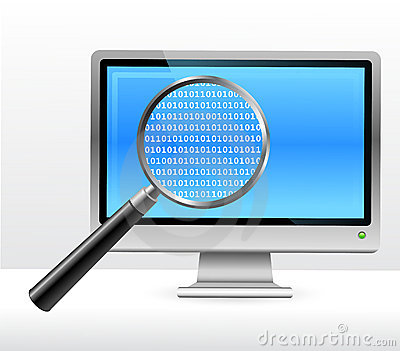 Техника безопасности в кабинете информатики
Кодирование и обработка
графической и мультимедийной информации
Кодирование графической информации
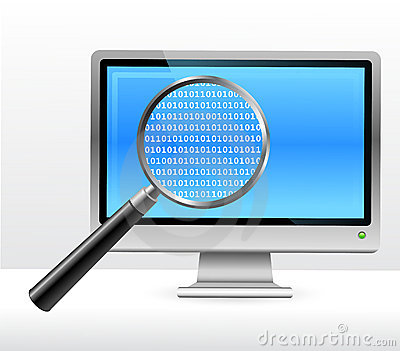 Графическая информация 
может быть представлена в 
аналоговой и дискретной форме
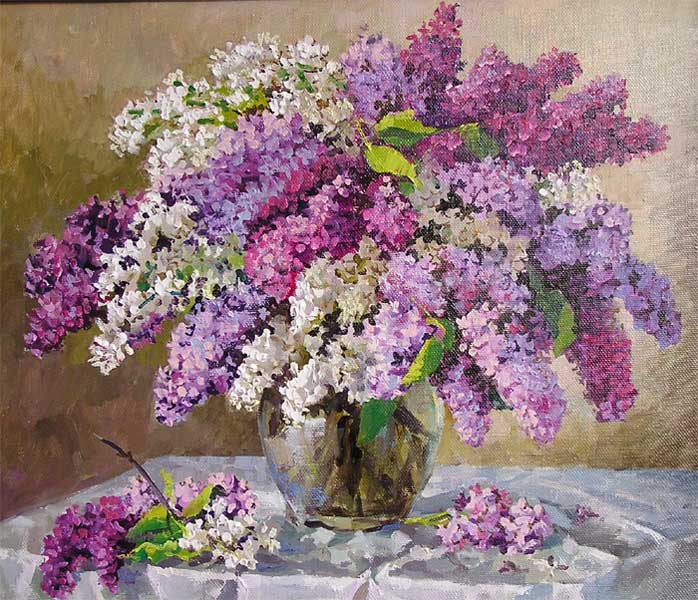 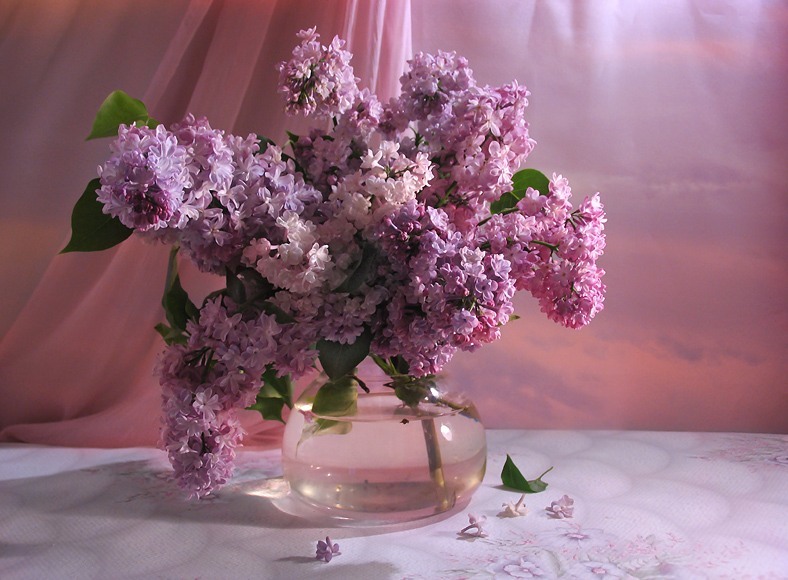 живописное полотно
цифровая фотография
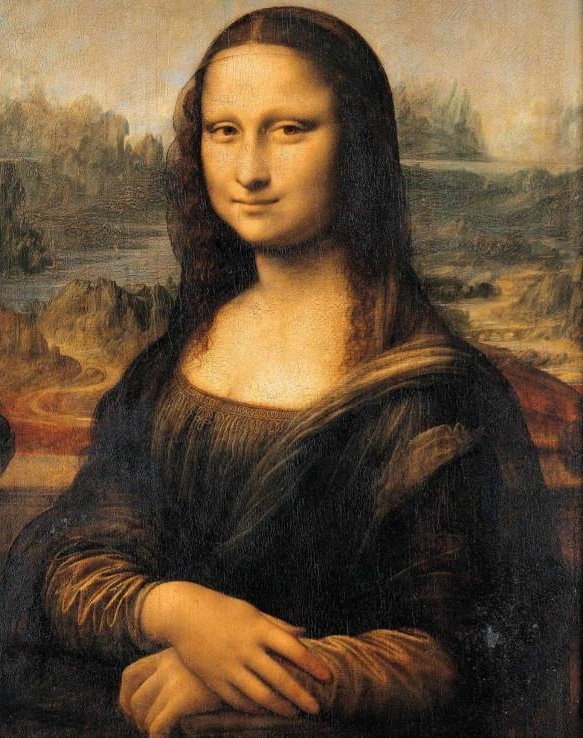 Примером аналогового представления информации может служить живописное полотно, 
цвет которого изменяется непрерывно
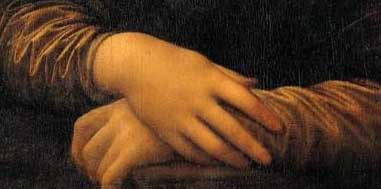 Дискретное изображение состоит 
из отдельных точек
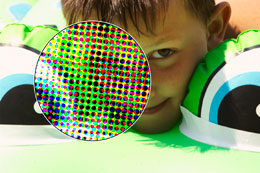 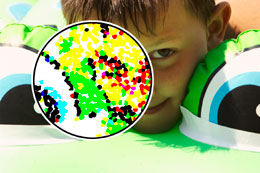 лазерный принтер
струйный принтер
Преобразование изображения из аналоговой (непрерывной) в цифровую (дискретную) форму называется 
пространственной дискретизацией
Аналоговая форма
Дискретная форма
сканирование
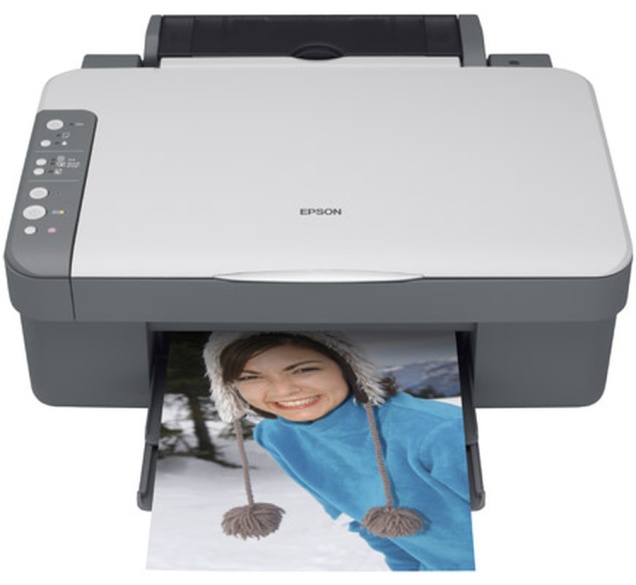 В процессе пространственной дискретизации изображение разбивается на отдельные маленькие фрагменты, точки - пиксели
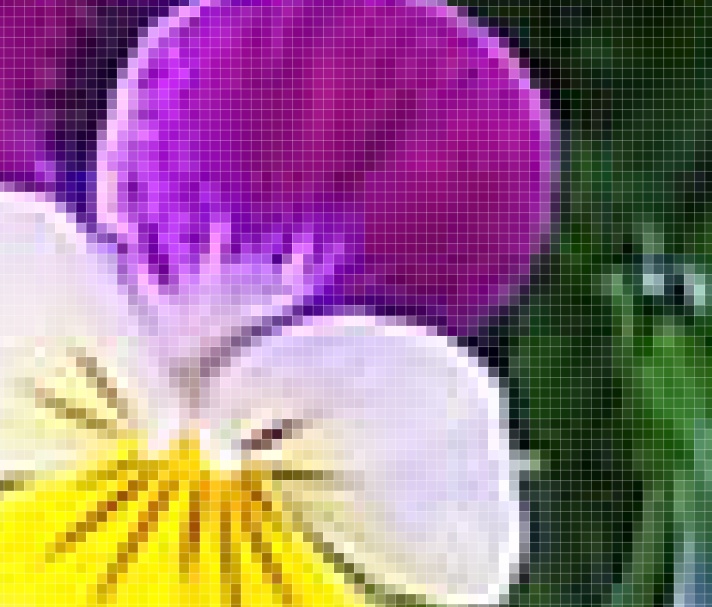 пиксель
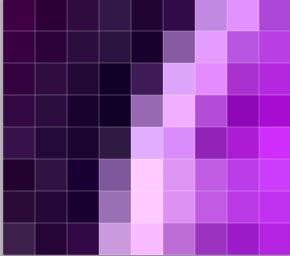 Пиксель – минимальный участок изображения, для которого независимым образом можно задать цвет.
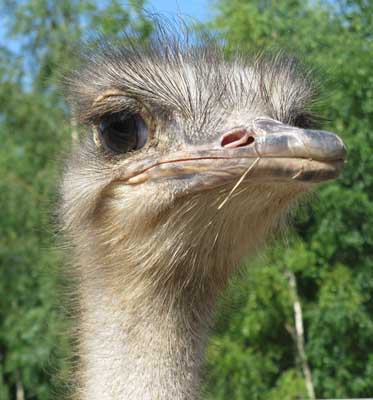 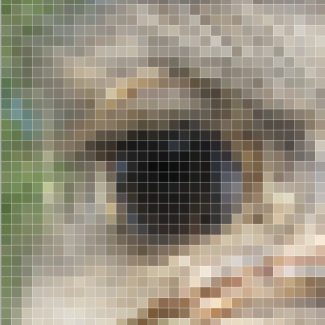 В результате пространственной дискретизации графическая информация представляется в виде растрового изображения.
Разрешающая способность растрового изображения определяется количеством точек по горизонтали и вертикали на единицу длины изображения.
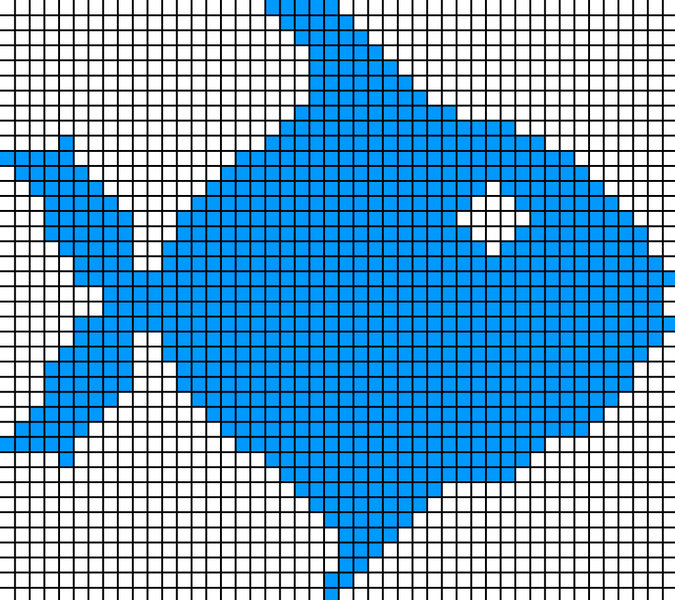 Чем меньше размер точки, тем больше разрешающая способность, а значит, выше качество изображения.
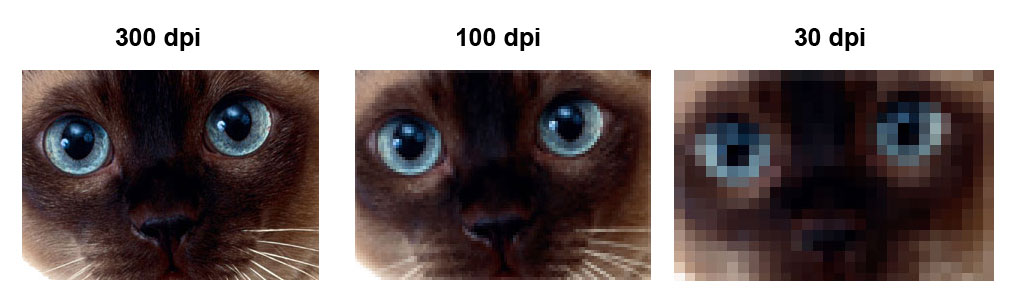 Величина разрешающей способности выражается в dpi 
(dot per inch – точек на дюйм), т.е. количество точек в полоске изображения длиной один дюйм (1 дюйм=2,54 см.)
Количество информации, которое используется для кодирования цвета точки изображения, называется глубиной цвета.
В процессе дискретизации используются различные палитры цветов (наборы цветов, которые могут принять точки изображения).
Количество цветов N в палитре и количество информации I, необходимое для кодирования цвета каждой точки, могут быть вычислены по формуле: N=2
I
Пример:
Для кодирования черно-белого изображения (без градации серого) используются всего два цвета – черный и белый. По формуле N=2   можно вычислить, какое количество информации необходимо, чтобы закодировать цвет каждой точки:
I
I
1
2=2
I = 1 бит
2=2
Для кодирования одной точки черно-белого изображения 
достаточно 1 бита.
Глубина цвета и количество цветов в палитре
8
16
24
Зная глубину цвета, можно вычислить количество цветов в палитре.
Задачи:
1. Растровый графический файл содержит черно-белое изображение с 16 градациями серого цвета размером 10х10 пикселей. Каков информационный объем этого файла?
4
Решение: 16 = 2  ;  10*10*4 = 400 бит
2. 256-цветный рисунок содержит 120 байт информации. Из скольких точек он состоит?
Решение:
120 байт = 120*8 бит; 265 = 2  (8 бит – 1 точка). 
120*8/8 = 120
8
Растровые изображения на экране монитора
Качество изображения на экране монитора зависит от величины
пространственного разрешения и глубины цвета.
характеризует количество цветов, которое могут принимать точки изображения
(измеряется в битах)
определяется как произведение количества строк изображения на количество точек в строке
Формирование растрового изображения на экране монитора
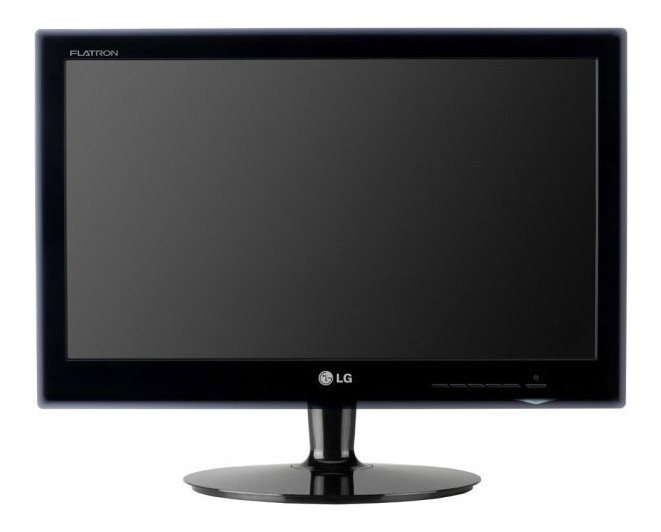 1 2 3 4 ………………………………….. 800
2
3




600
Всего 
480 000 точек
….……….
Задачи:
Рассчитайте объём памяти, необходимый для кодирования 
    рисунка, построенного при графическом разрешениимонитора800х600 с палитрой 32 цвета.
Решение: 
800*600*5 бит = 2400000 бит : 8 : 1024 = 293 Кбайт
2. Какой объем видеопамяти необходим для хранения четырех       страниц изображения при условии, что разрешающая       способность дисплея 640х480 точек, а глубина цвета 32?
Решение: 
640*480*5*4 = 6144000 бит : 8 : 1024 = 750 Кбайт
Тест
Графическая информация может быть представлена в виде:
А. аналоговой формы;
Б. дискретной формы;
В. Аналоговой и дискретной формы
Тест
При аналоговом представлении графической информации:
А. цвет изображения изменяется непрерывно;
Б. изображение состоит из отдельных точек разного цвета
Тест
Графическое изображение преобразуется путем пространственной дискретизации:
А. из аналоговой формы в цифровую;
Б. из цифровой формы в аналоговую
Тест
Разрешающая способность растрового изображения определяется:
А. расстоянием этого изображения по вертикали;
Б. расстоянием этого изображения по горизонтали;
В. Отношением расстояния по вертикали к расстоянию по горизонтали;
Г. Количеством точек как по горизонтали так и по вертикали на единицу длины изображения
Тест
Глубина цвета – 
А. количество информации, которое используется при кодировании цвета точки изображения;
Б. количество цветов, которое может принимать точка;
В. Количество точек одного цвета;
Тест
Пиксель –
А. графические примитивы, которые используются при составлении изображения;
Б. устройство для считывания информации;
В. Минимальный участок изображения, для которого независимым образом можно задать цвет.